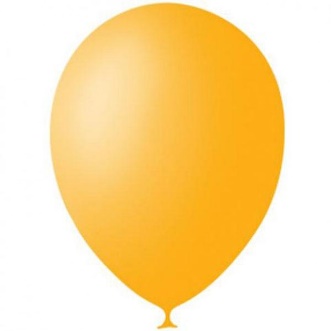 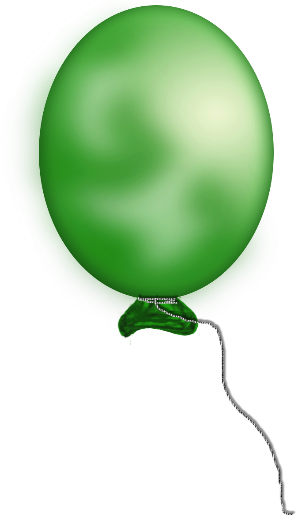 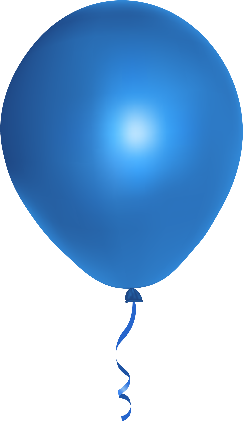 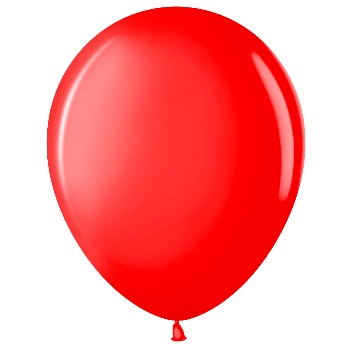 35
44
48
45
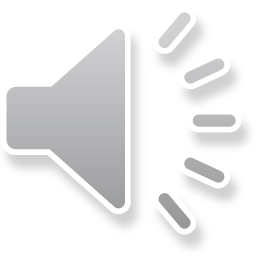 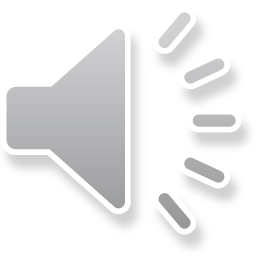 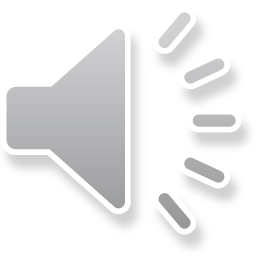 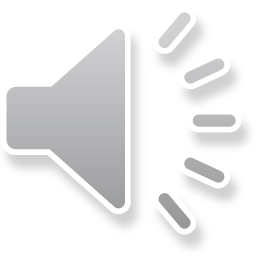 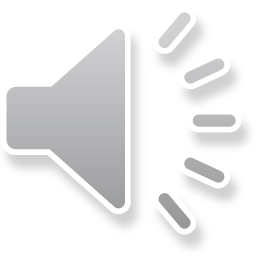 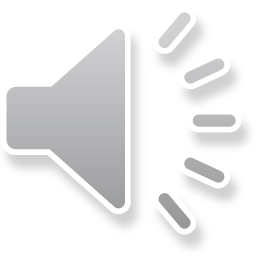 7 х 5 =
ДАЛЕЕ
СТАРТ
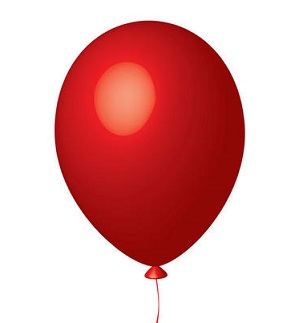 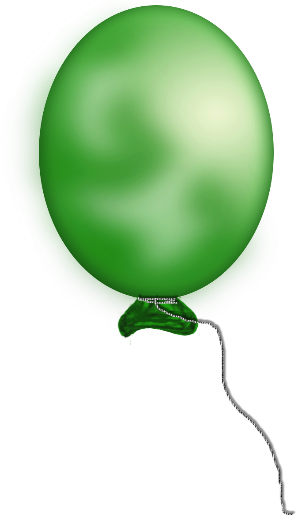 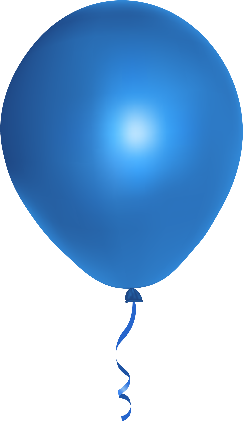 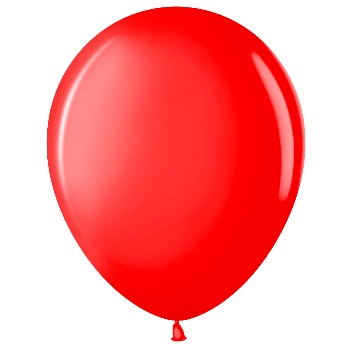 48
44
46
45
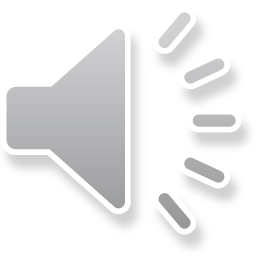 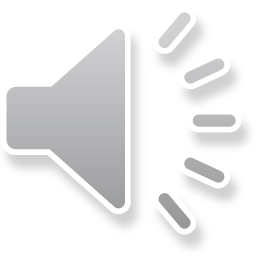 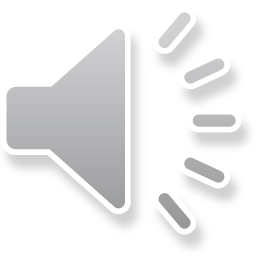 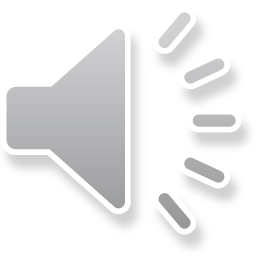 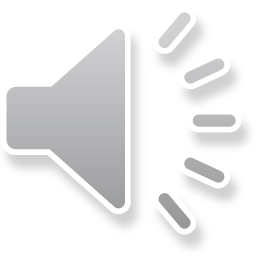 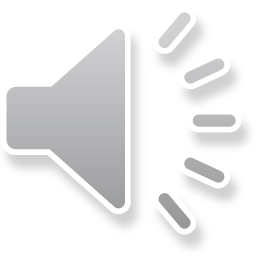 6 х 8 =
ДАЛЕЕ
СТАРТ